How to review for Allergy
Cezmi Akdis
 (Editor-in-Chief)
The Basics: Following the Author Guidelines
When a paper arrives at the journal’s editorial office,
Editorial assistants check full adherence to instructions to authors:
Cover letter
Format of the text and figures
Style
Word count
Conflict of interest / disclosure statement
Graphical abstracts
(Original articles only)
Interest of Your Paper to our Readers
Is the topic relevant to the scope of the journal?
 Is the topic timely?
 Is the topic significant?
 Is the study unique?  
 What is the level of evidence for major findings?
 Are the findings relevant to in vivo and disease conditions?
Peer Review Process is an Art and Science
Answer the following questions when you receive an invitation to review:

Why should I review this manuscript?
Am I an expert in the area?
Will I be able to allocate sufficient time for this review?
Do I have any conflict of interests?
Your Review Starts
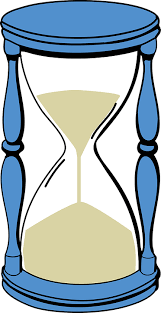 Allocate sufficient time  for the review




Being a good reviewer will help you to be a good author and vice versa
General points: Is the study of good quality?
Does it have proper ethical guarantees?
Are the methods and their reproducibility stated clearly?
Are the methods suitable for the problem being investigated?
Are there enough numbers of patients/experiments to draw clear conclusions?
General points: Is there a clear hypothesis/aim?
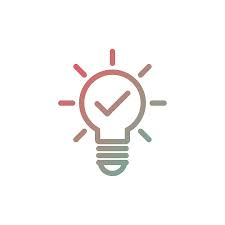 This should be stated in the abstract
Justified in the introduction
Established before results are mentioned
Investigated with suitable methods
Questions to Address: Introduction
Is the hypothesis and aim of the study appropriately introduced?
Is the background information nicely introduced?
Are the references up to date?
Is there any unnecessary information?
Are there any biases that may mislead the reader?
Questions to Address: Methods
Technical aspects
Are the methods correctly described and performed?
Are the number of subjects/experiments sufficient? 
Are appropriate positive/negative/disease/tissue controls used?
Is the methodology used up-to-date?
Are the main findings supported by other methods?
Is there any risk that impure or contaminated reagents have been used?
Is the dose of reagents and time of analysis appropriate?
Questions to Address: Methods
Statistics
 Are the correct analyses, tests used? 
 Are the test results accurately interpreted?
 Is the statistical analysis clearly presented?
 Is an expert consulted for sophisticated tests?
 Should the reviewer suggest having a biostatistics expert review the manuscript?
 Big data era has started and good statistics will be eternally important
Data Presentation: Tables and Figures ()
Is the decision to use either a table or graph correct?
If a graph is used, is the type of the selected graph correct?
Is the data presentation accurate and well structured?
Do the numbers add up, if total number is known or percentage is used?
Are the data consistent with the body of the paper?
Are the tables and figures clearly labelled?
Is there any missing or duplicate information?
Data Presentation: Tables and Figures ()
Are the numbers of tables and figures within the limits of the journal?
Do the number of study samples and n: in data match and differences reasonably explained?
Are conclusions from the shown data consistent?
Is original data shown (flow cytometry, western blots, immune histology) instead of bar graphs?
Are all of the shown data necessary to be kept in the original text? 
Are the controls clearly presented?
Is the “online repository” efficiently used?
Questions to Address: Discussion
Is the discussion relevant and focused?
Is the study discussed against the background of current knowledge?
Do the references appear correctly cited and accurate?
Are uncertainties, limitations of the study and biases discussed?
Is there a clear clinical or scientific message?
Could the discussion (or any other section) be shorter?
Degree of Novelty and Scientific Integrity
Cross Check / Scopus will help you! 
Check for similar articles in Medline (Knowledge Finder, etc.)
Cross reference (check for title, senior author search)
Use the institutional resources available to alert for possible duplicate publication/plagiarism
Last Step: Re-read the Title and Abstract
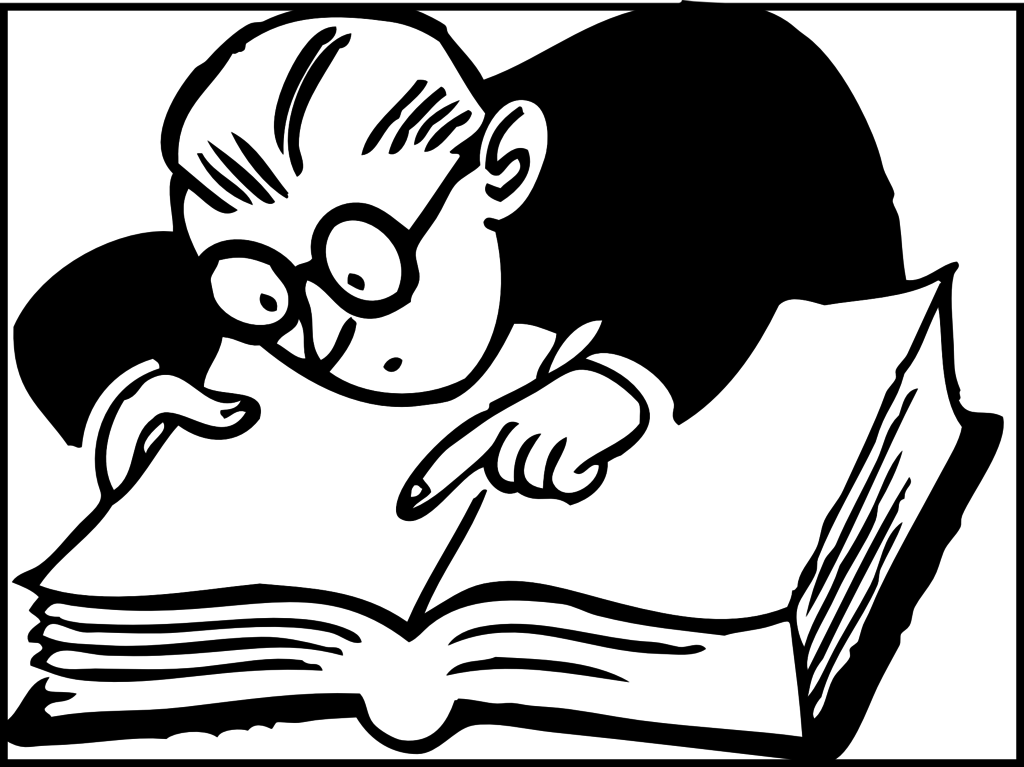 Clinical implications/key messages
Do they convey the content of the manuscript accurately?
Write your suggestion, if you think the title may be improved
Look for missing important data, overinterpretations, misinterpretations
Time to Write your Review!
You are now ready to write the review of the manuscript:

Aim to improve the manuscript
Write constructive criticisms
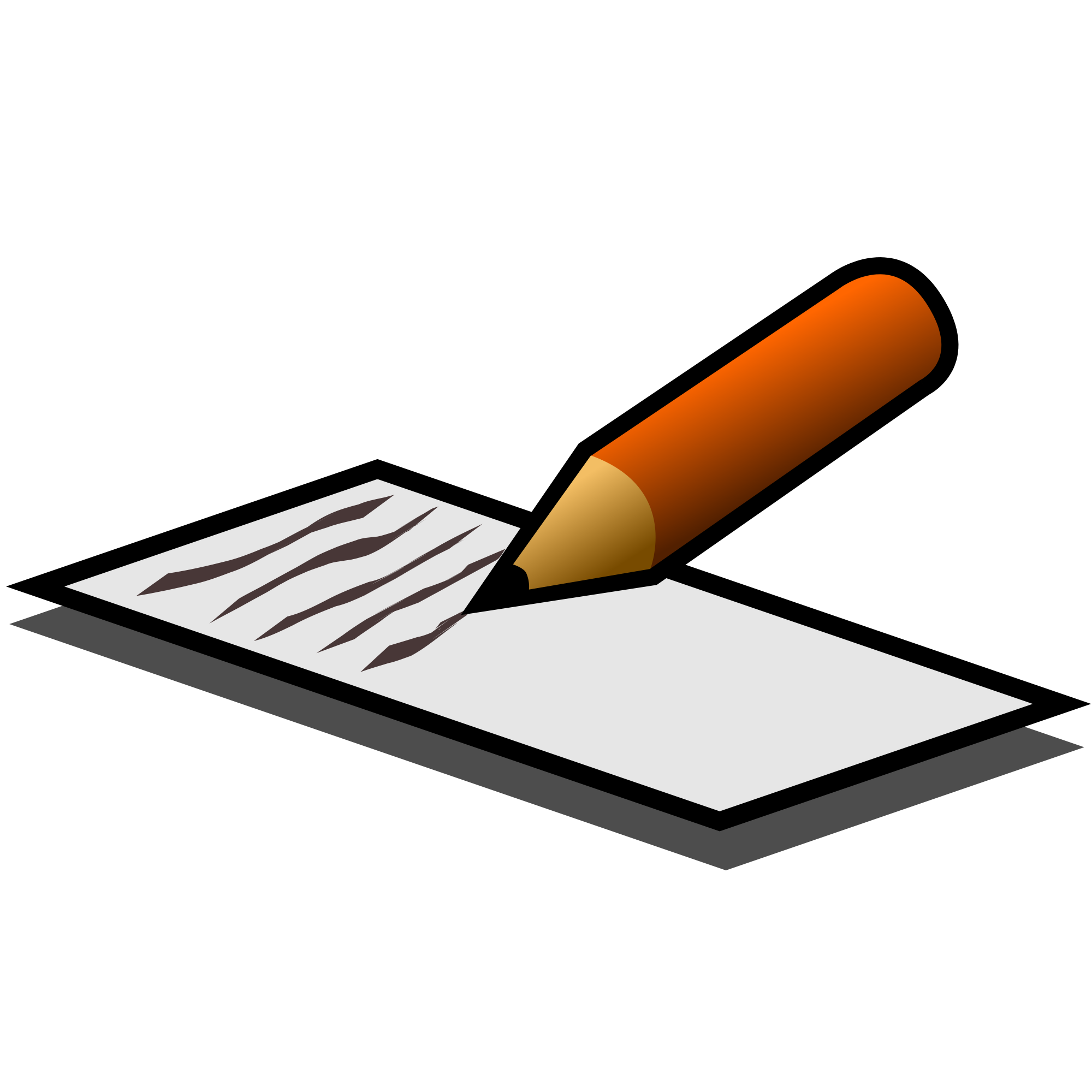 Confidential Comments to the Editor
Please feel free to mention any issue related to the publication of the manuscript:

Additional justifications for decision/scoring
Confidence in validity, reliability
Ethical issues 
Bias issues
Uncertainties of reviewer
Other “private” concerns
Issues to be re-reviewed in case of a major revision
If you have a conflict of interest, please state this before accepting to review or inform the editors here
Comments to Authors
Introduce with a short paragraph what you understand from the manuscript by mentioning major strengths and weaknesses.
Do not write any decision or a statement that may give the impression of a decision. Avoid very favorable or very negative general statements
Number your comments.
Refer to correct page and line number.
Be objective- avoid personal views (use literature).
Refer to the study not “authors”.
Re-revision of a revised manuscript
This is very important for your education to become a good reviewer.
Study all of the comments of other reviewers, not only your own comments.
Review all new experiments and newly included parts in detail, as if it is the first revision.
Are all of the suggested experiments performed or appropriate answers given to justify the reason, why they are not performed in the point-by-point reply.
Is the newly included data coherent with the message of the main manuscript, is it appropriately presented and discussed.